Использование технологии критического мышления как метода, направленного на развитие личности ученика
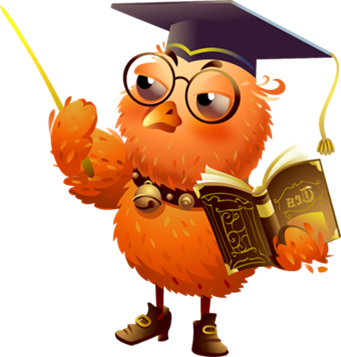 Среднее образование должно быть настолько полным, чтобы человек мог без расчета на высшее, прожить с высоко поднятой головой. 
А. И. Солженицын
Компетентностный подход — это 
совокупность общих принципов определения целей образования;
отбора содержания образования;
организации образовательного процесса и оценки образовательных результатов.
Критическое мышление
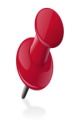 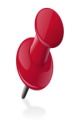 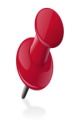 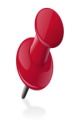 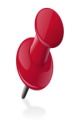 вырабатывать разнообразные, подкрепляющие аргументы;
способность ставить
 новые, полные
 смысла вопросы;
принимать независимые продуманные решения.
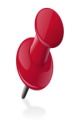 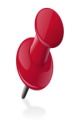 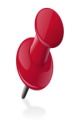 Послушай – и ты узнаешь;
Посмотри – и ты поймёшь;
Сделай – и ты научишься.
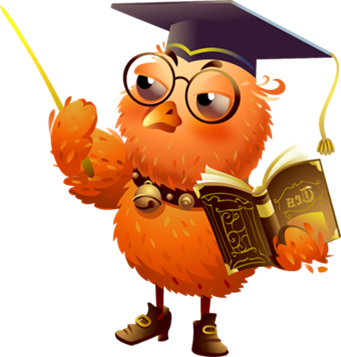 Прием «Дерево ожиданий»
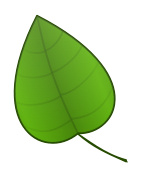 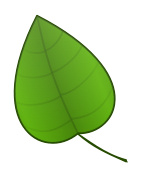 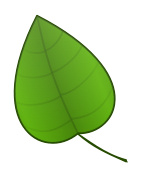 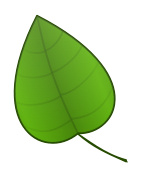 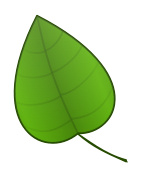 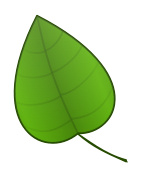 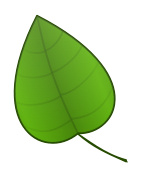 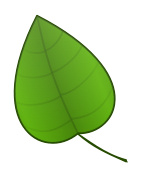 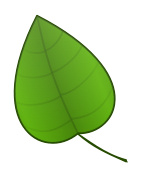 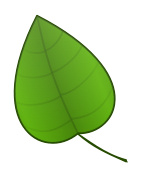 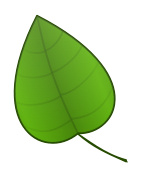 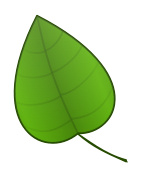 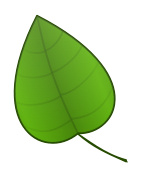 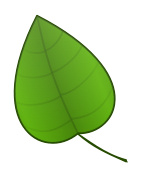 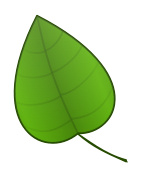 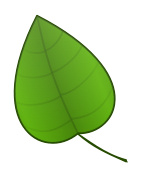 Тема: ФГОС
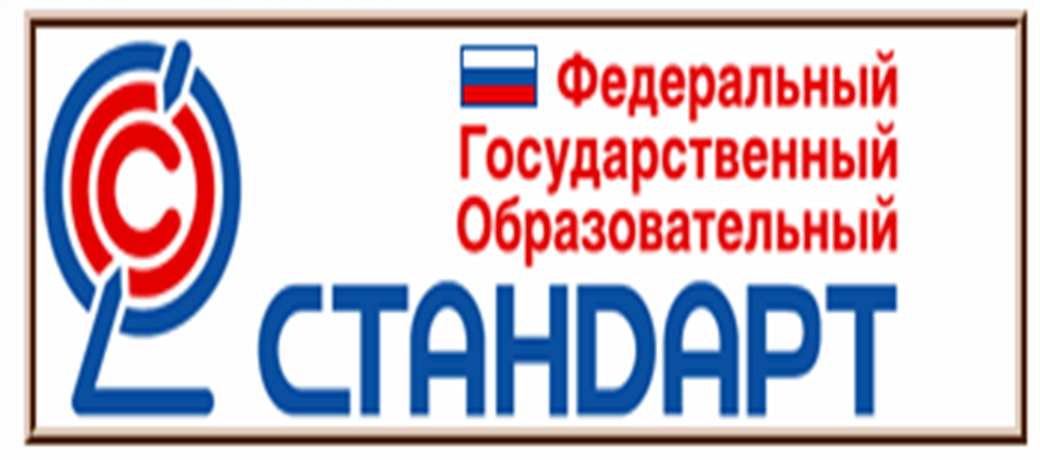 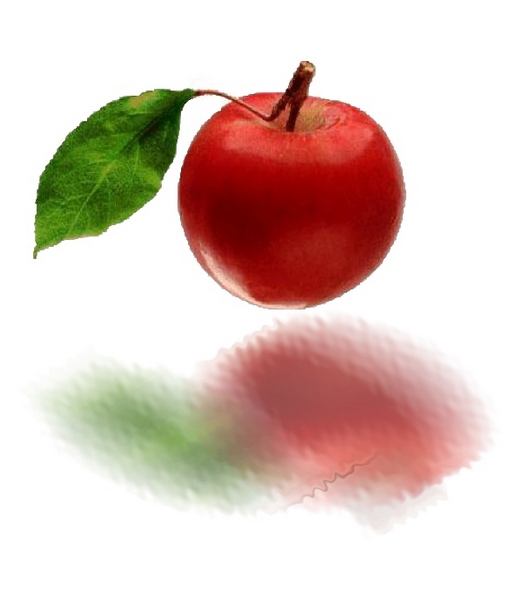 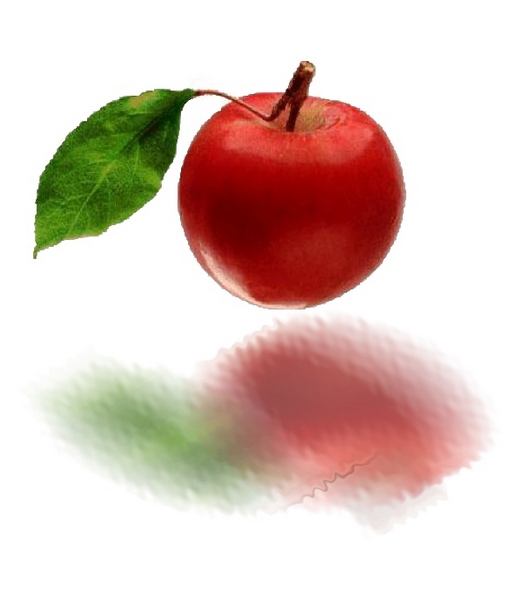 Прием «Корзина идей»
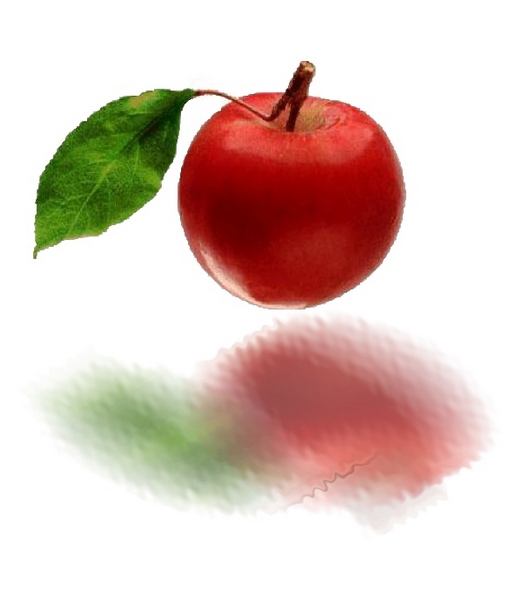 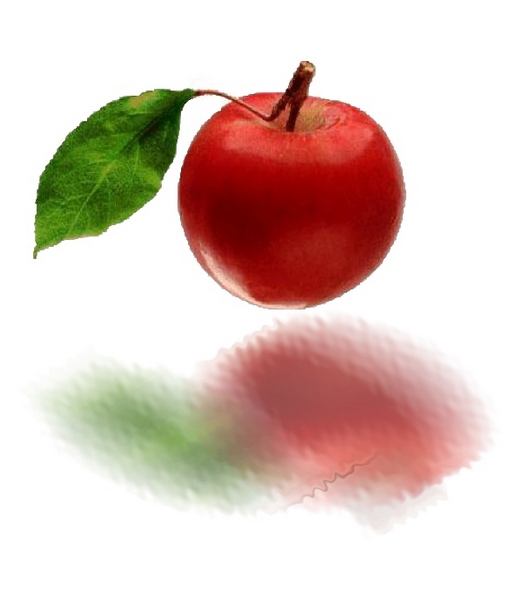 Прием «Акростих»
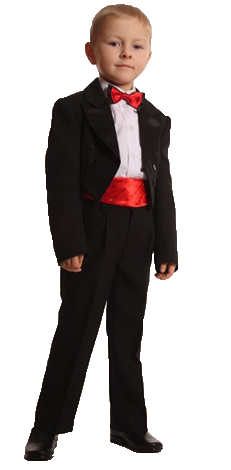 Фрак отглаженный,  с иголочки
 Господин тот светский носит.
 Осанкой статною украшен.
 Светлые мысли, дела прогрессивные 
   в жизнь нашу вносит.
Портфолио/Файл(«База данных»)
Цель ФГОС:
научить умению выявлять, наблюдать, различать, классифицировать, оценивать, критически анализировать, делать выводы
сделать современного ученика социально мобильным на рынке труда
Решить такие проблемы как
применять знания, умения, навыки в конкретной ситуации
эффективно использовать полученные знания и умения в жизни
принимать продуманные решения
Формирование
коммуникативной компетенции
Личностно-ориентированный подход
Методы технологии критического мышления
Развитие мышления, внимания, памяти
Формирование способности к сотрудничеству
Развитие самостоятельной  поисковой, исследовательской, творческой деятельности
Развитие умения графически оформить текстовой материал